«Музыкально-ритмическая игра как средство построения сценария для праздника»
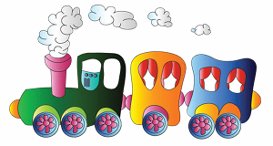 Подготовила музыкальный руководитель первой квалификационной категории 
Иванова Анна Александровна.
Детский праздник - это прежде всего хорошее настроение не только детей, но и взрослых. Поводов для того, чтобы устроить ребенку большое или маленькое торжество очень много – все календарные праздники, плюс дни рождения, окончание учебного года с любимыми мультигероями и т.д.
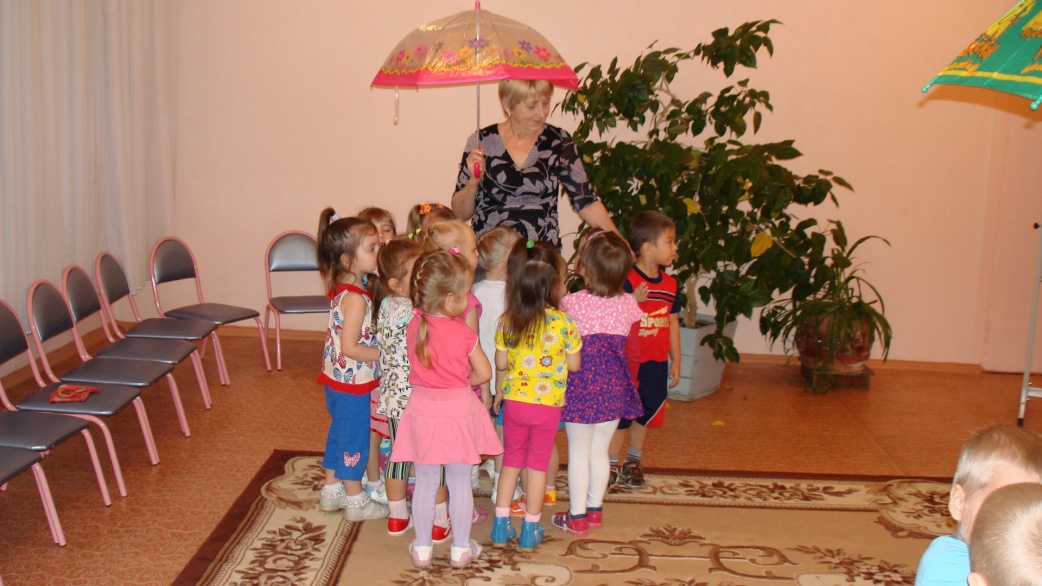 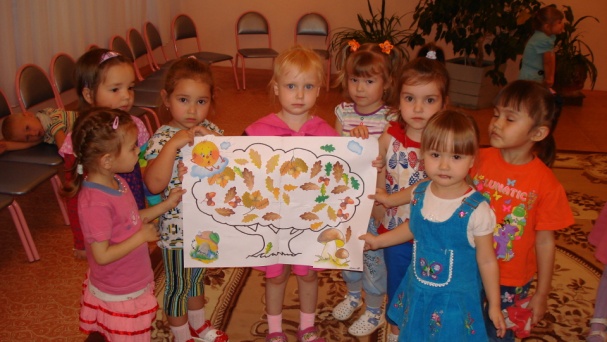 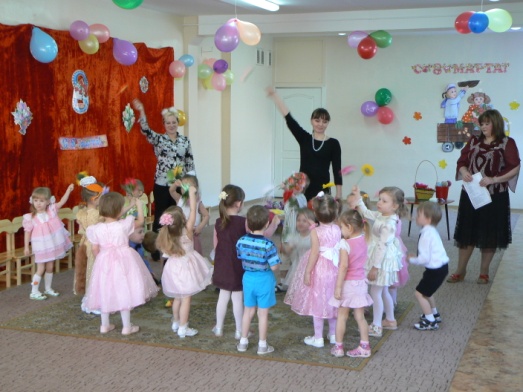 Представляю вашему вниманию принцип построения сценария для любого детского праздника, не требующего особенной подготовки.
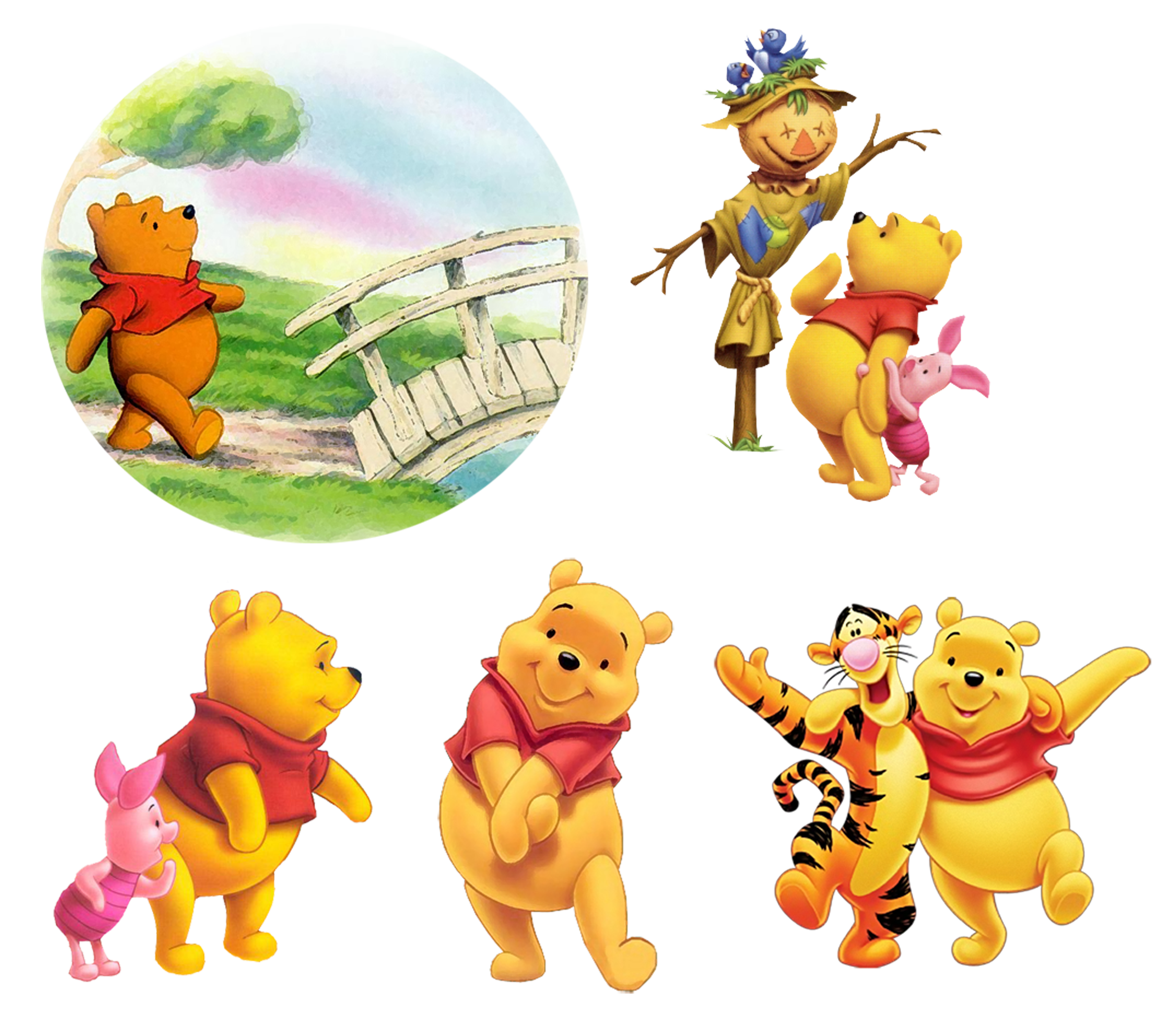 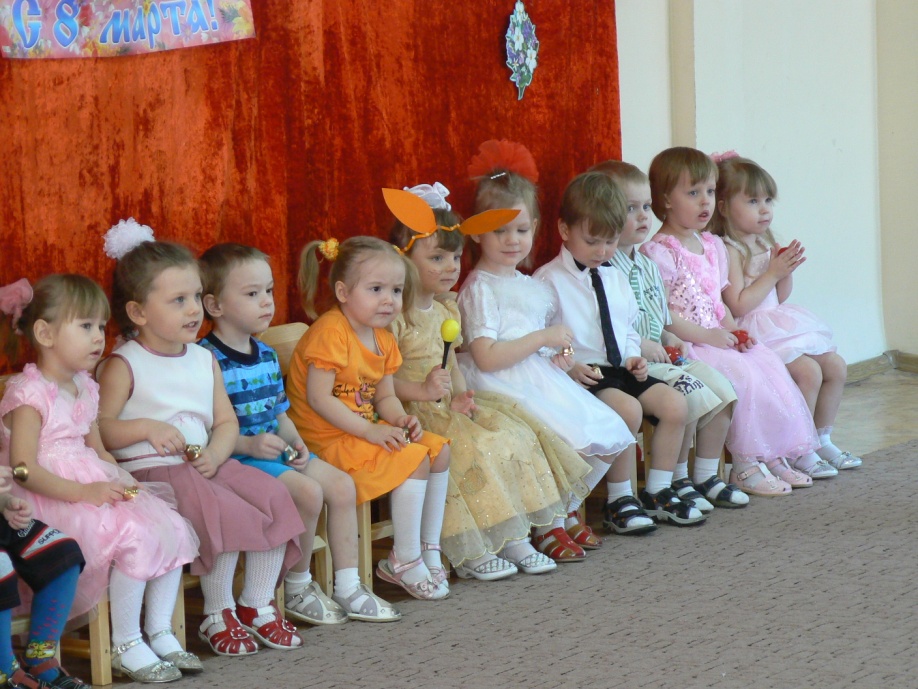 Я часто использую в своей практике различные путешествия, например в страну «Вообразилию», в весенний лес или мы отправляемся на поиски пиратских кладов.
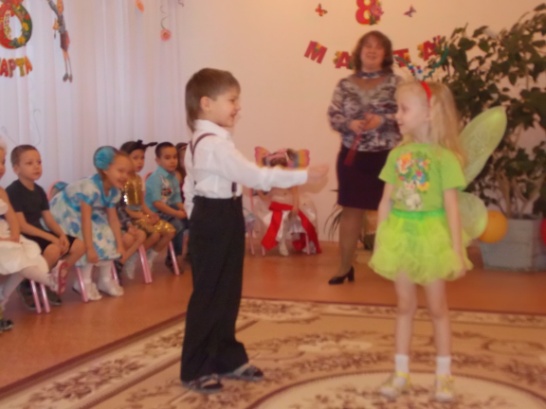 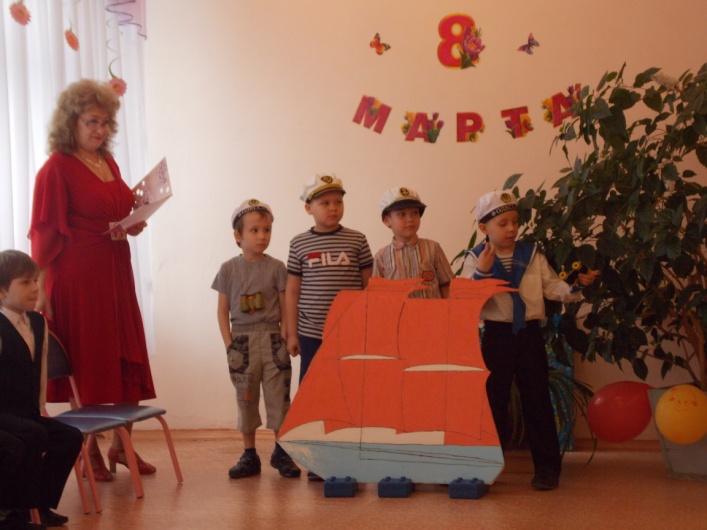 В сценарий-путешествие легко вставляются любые музыкальные номера, которые могут называться именами островов, городов или станций (танцевалкино, остров музыкальных инструментов, город Песнинск). Остается только определиться со способом передвижения.
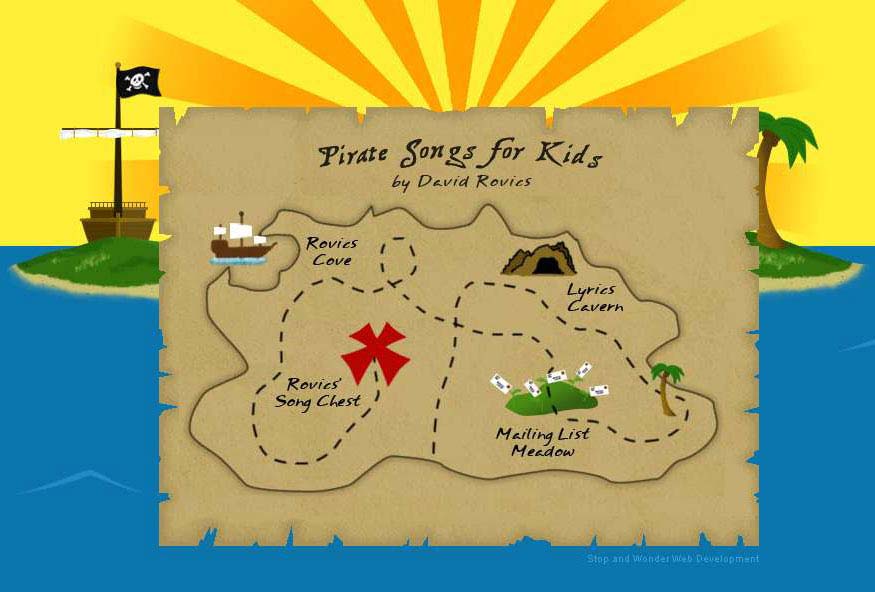 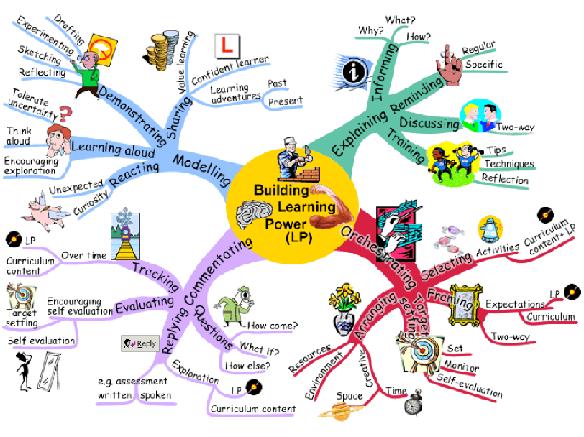 Излюбленный способ путешествия у наших детей – паровоз.
Уже в младшей группе дети хорошо знакомы с игрой «Паровозик». Это одна из первых игр, с которых проще всего начинать. Игровые действия просты и понятны каждому ребенку. Фраза: `Встали паровозиком` не требует дополнительных разъяснений. Дети становятся цепочкой и кладут руки на плечи впередистоящего. И под веселую песенку входят, точнее - `въезжают` на музыкальное занятия. Таким началом, мы решам сразу несколько задач:                    организационный момент.                    развитие чувства ритма - ножки пытаются топать в ритм песенки.                    развитие вокальных данных – ребенок подражает  паровозику - Чух, чух, чух, или - Ду - ду.
«Паровозик» Е. Железнова

Паровозик чух-чух-чух. 
Поезд мчится во весь дух.
Паровозик чух-чух-чух. 
Поезд мчится во весь дух.
Чух-чух-чух-чух.

А колесики стучат, 
Тук-тук-тук-тук говорят.
А колесики стучат, 
Тук-тук-тук-тук говорят.
Тук-тук-тук-тук.
Для детей постарше задача паровоза усложняется. У нашего паровоза на пути встречаются разные препятствия.
И вот тут нужно ставить перед детьми новые дополнительные задачи. Это будет способствать развитию чувства ответственности и концентрации внимания. 
1. На пути следования паровозика поставьте стульчики или положите спортивный инвентарь: кочки, кегли. 
Перед машинистом стоит не простая задача - обойти препятствия с такой скоростью, чтобы `вагончики` не отстали друг от друга и состав не рассыпался. По пути следования мы можем выполнять и ритмические задания.
 
2. Смена машинистов - происходит на каждый куплет, фразу или сигнал, который подает руководитель. Ведущий становится последним вагончиком, а его место занимает ребенок стоящий вторым. 

3.Меняя регистр и темп сопровождения, Вы помогаете ребенку понять музыкальный язык и в игровой форме знакомите с выразительными средствами музыки. 
Медленно - быстро, замедляя - ускоряя. 
Большой и тяжелый состав - маленький, игрушечный.
Еще один способ передвижения от одного музыкального номера до другого – 
«Автобус»
Е. Железнова
Вот мы в автобусе сидимИ сидим, и сидимИ из окошечка глядимВсё глядим!
Глядим назад, глядим вперёдВот так вот, вот так вотНу что ж автобус не везётНе везёт?
Колёса закружилисьВот так вот, вот так вотВперёд мы покатилисьВот так вот!
А щётки по стеклу шуршатВжик-вжик-вжик, вжик-вжик-вжикВсе капельки смести хотятВжик-вжик-вжик!
И мы не просто так сидимБип-бип-бип, Бип-бип-бип,Мы громко-громко все гудимБип-бип-бип!
Пускай автобус нас трясётВот так вот, вот так вотМы едем-едем всё вперёдВот так вот!
Можно лететь на самолете.
Мы используем в этом случае игру «Летчики на аэродром»
Вот несколько простых примеров как уже из готового музыкального материала составить сценарий развлечения на любую тематику.